Latest Innovations in ITS Technology for Transit
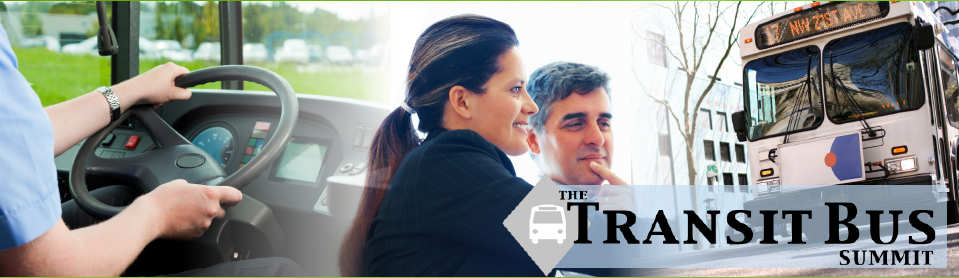 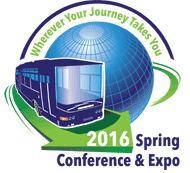 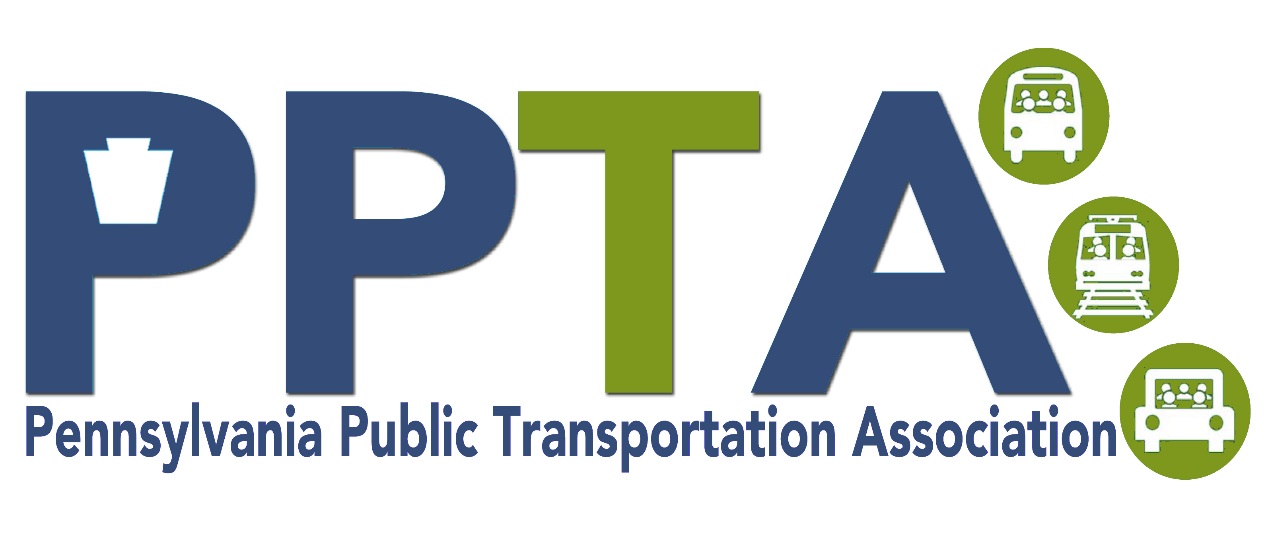 Today’s Presentation
Latest Innovations in ITS Technology for Transit
Highlighting some of the exciting and innovative ITS technologies being utilized in PA today and a look forward at the latest innovations and where ITS technology is going in the near future.
Who is Avail Technologies?
Real people integrating smart, reliable, and convenient ITS solutions
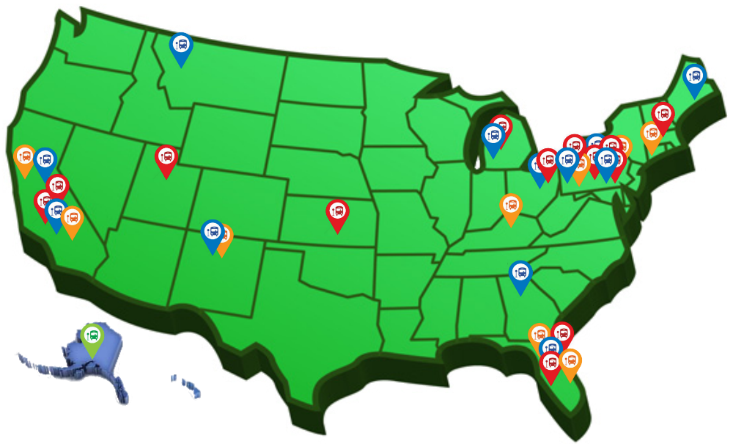 Revolutionizing ITS for public transit with CAD/AVL solutions for more than 18 years
Partnering with our customers to achieve success in transit agencies across the
United States
ITS / Real-Time Passenger Information in PA
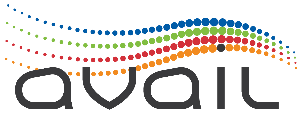 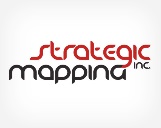 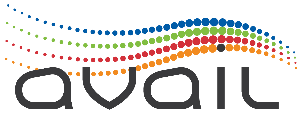 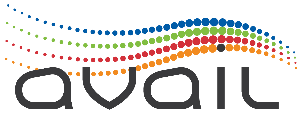 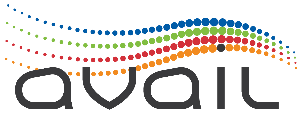 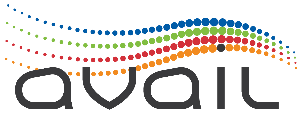 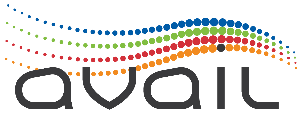 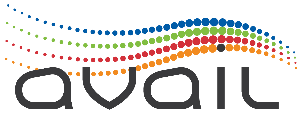 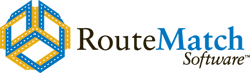 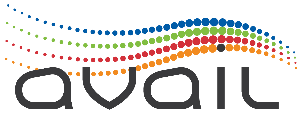 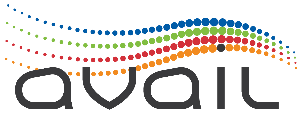 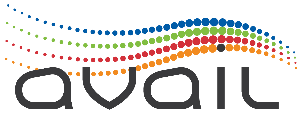 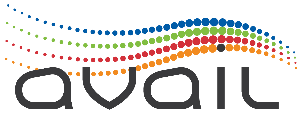 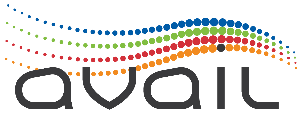 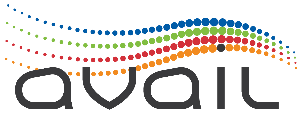 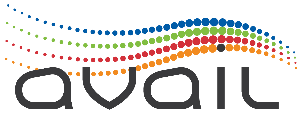 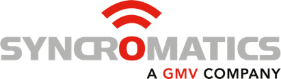 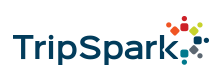 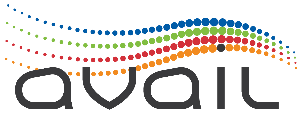 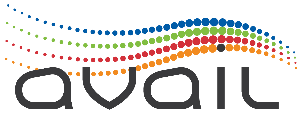 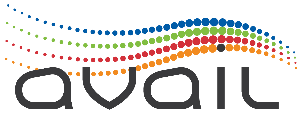 Who is Avail Technologies?
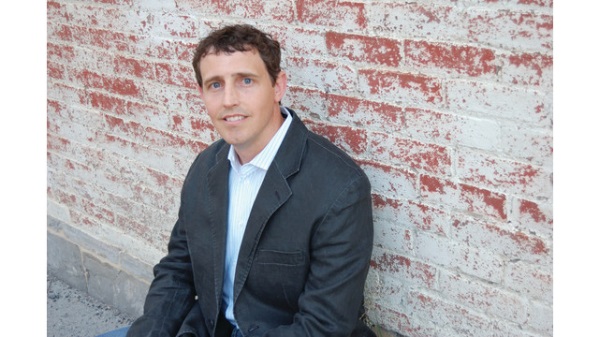 CHAD HUFFMAN – Senior Account Managercah@availtec.com – 814-880-1189
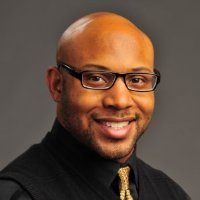 MILO THOMAS, PMP – Program Managermst@availtec.com  – 734-945-7514
What Does Avail Technologies Do?
Real people integrating smart, reliable, and convenient ITS solutions
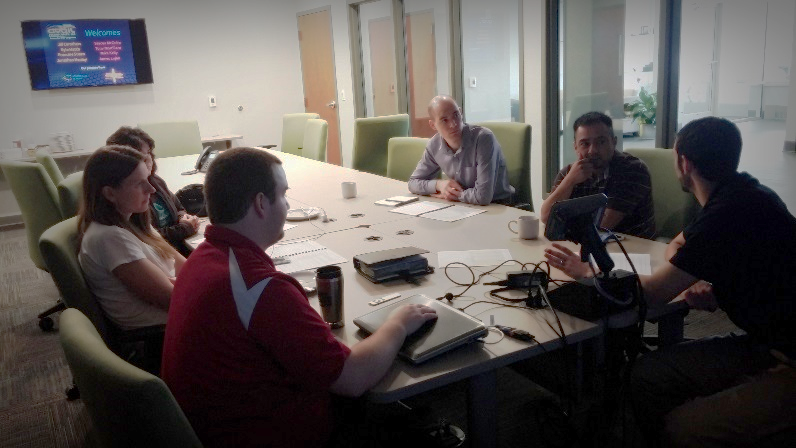 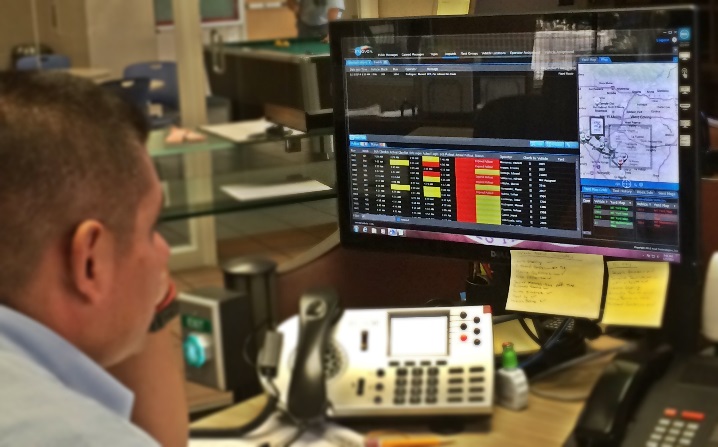 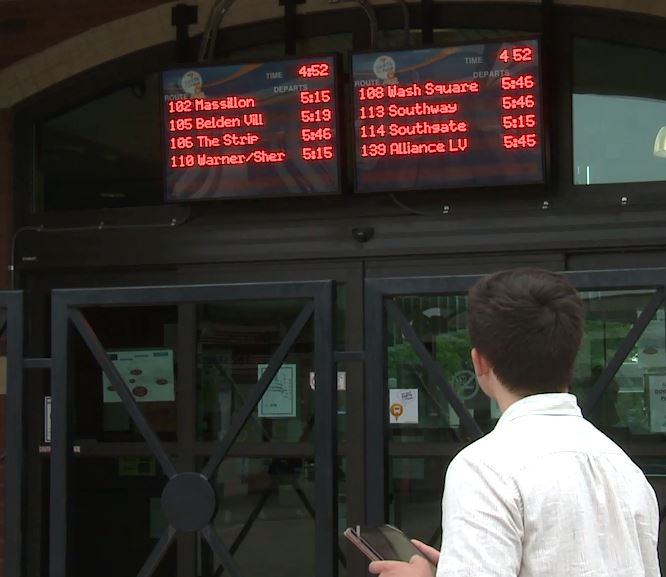 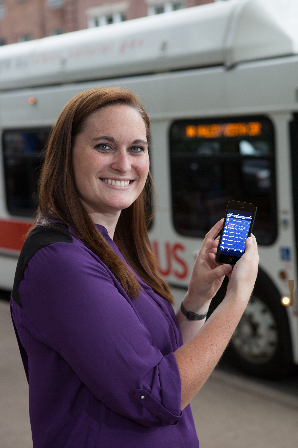 What Does Avail Technologies Do?
Revolutionizing ITS for public transit with CAD/AVL & Fare solutions for more than 16 years
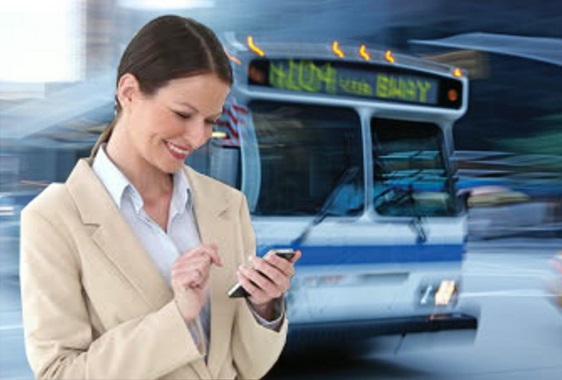 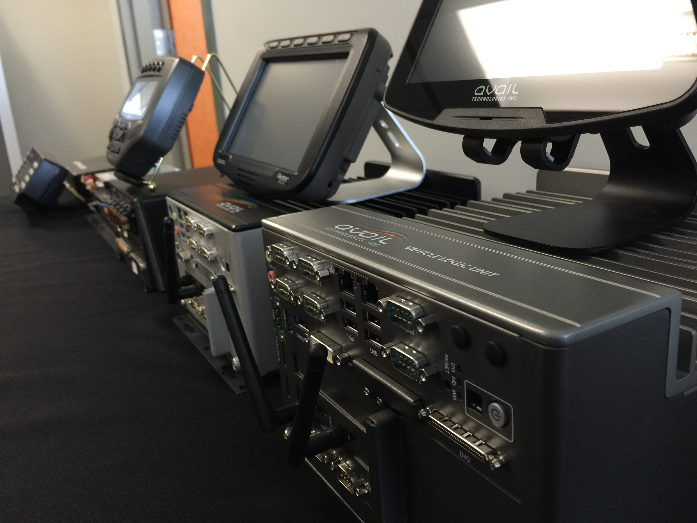 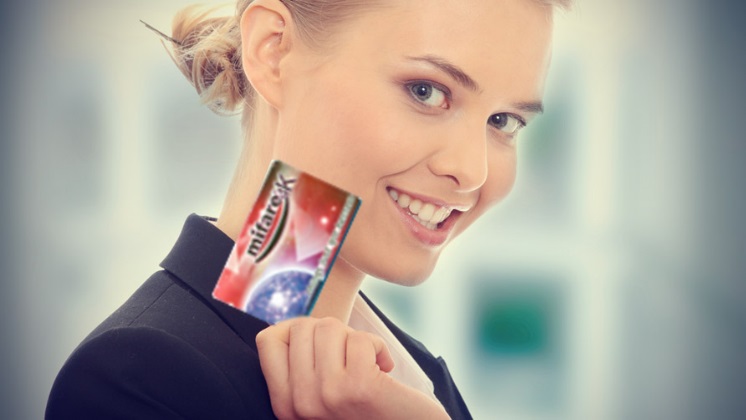 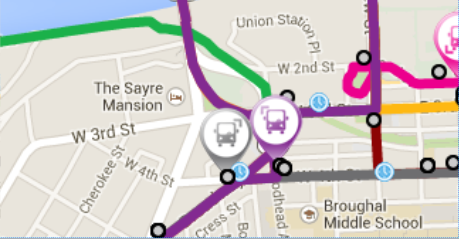 What Does Avail Technologies Do?
Revolutionizing ITS for public transit with APC, VHM, AVA solutions for more than 16 years
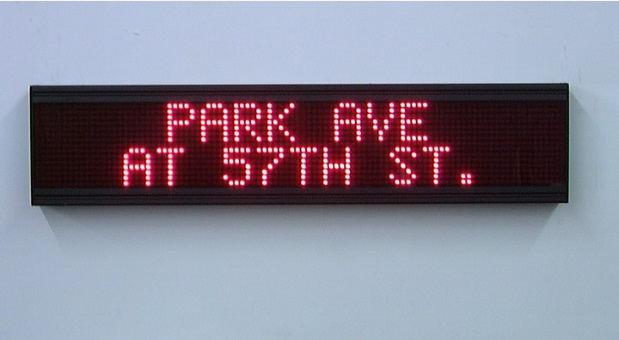 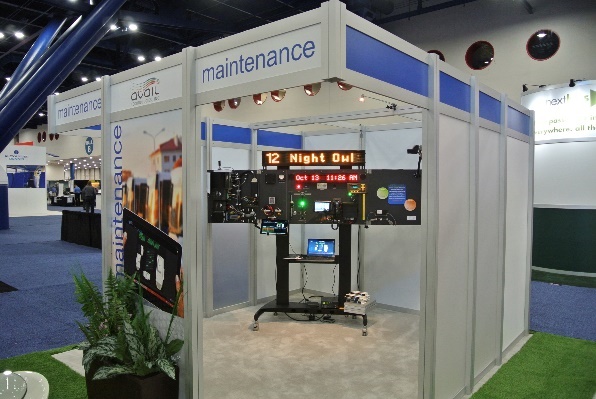 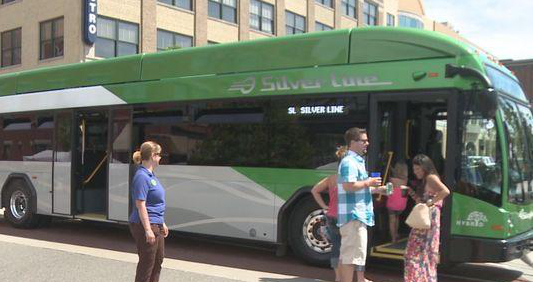 Touch here for ADA
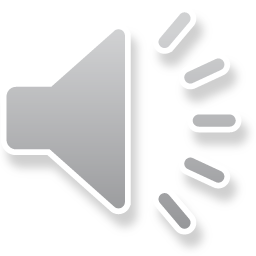 What Does Avail Technologies Do?
Partnering with our customers to achieve success in nearly 50 agencies across the United States
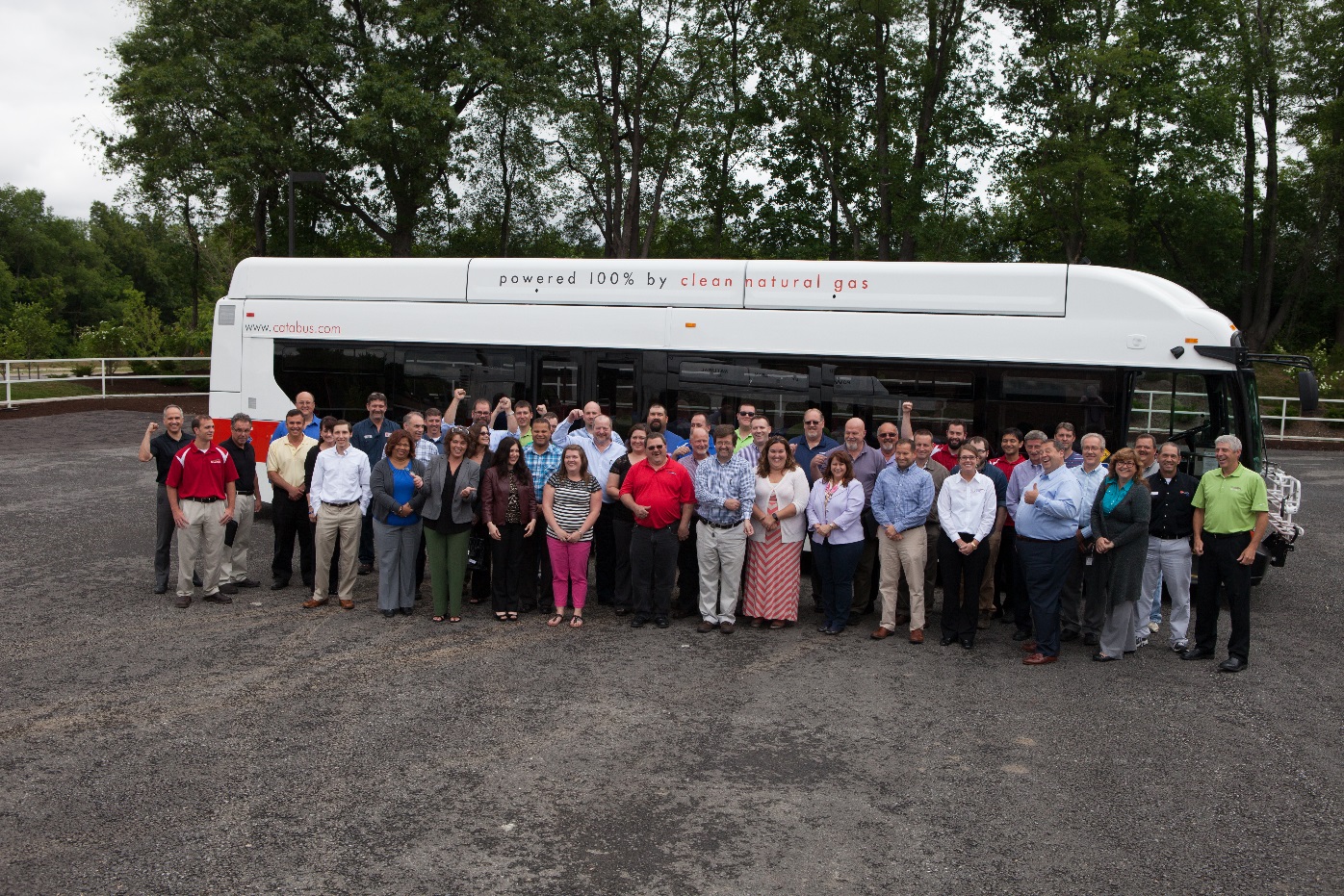 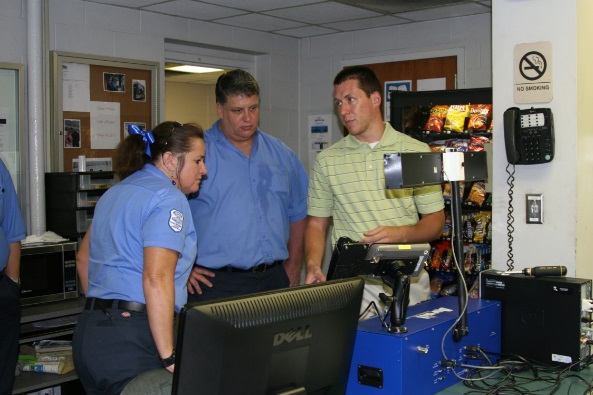 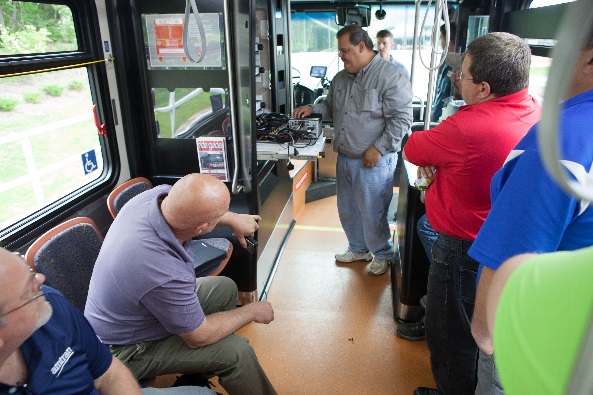 What’s buzzing in APTA…
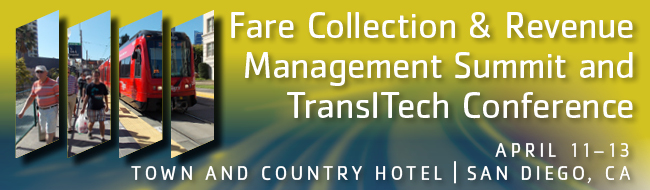 “All about Mobile Payment Solutions…”
		“First and Last Mile…What do Customers Want?”
“ITS and Vehicle-based Real-Time Solutions”
	“Connected Vehicle Technologies and Open Data Usage…”
“Security and Cybersecurity…Keeping Pace with Innovation”
What’s out to bid related to ITS…
CDTA, Albany NY – Intelligent Transportation Management System
SMTD, Springfield IL – Intelligent Transportation Systems
SRTA, New Bedford MA – Transit Management Technologies
NORTA, New Orleans LA – CAD/AVL System
CityBus, Culver City CA – SmartBus System Project
ITS Technologies
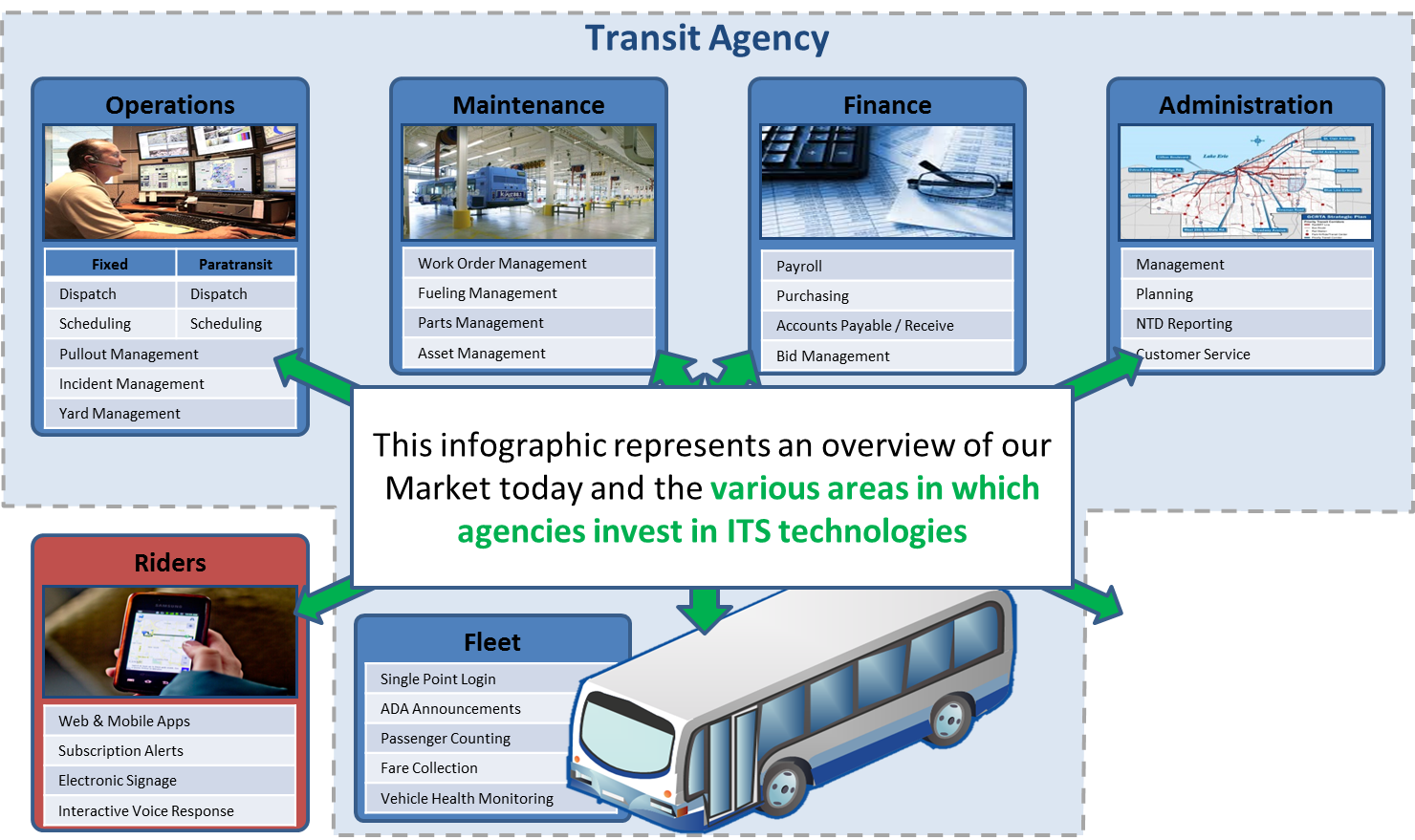 Operations-focused Technologies
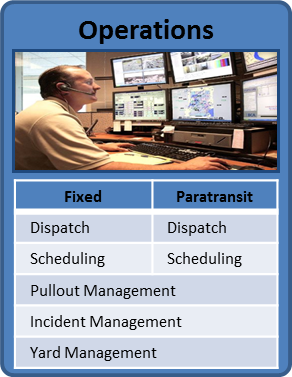 Fixed Route Scheduling

Yard Management

Detour Management

Decision Support
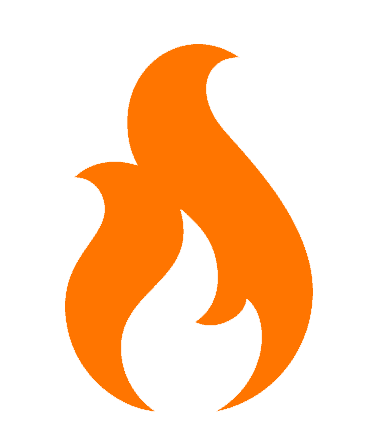 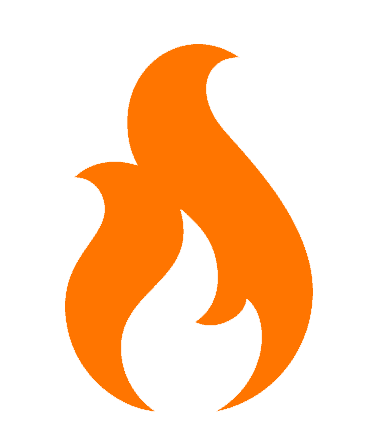 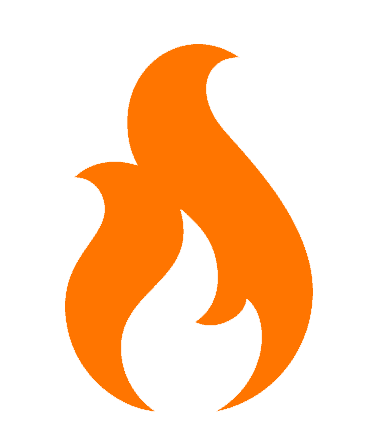 SPOTLIGHT: Decision Support
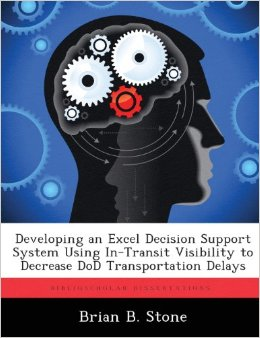 Imagine you took all the knowledge of your best Dispatcher, and built it into your CAD/AVL system.
System continuously monitors all incoming data and proactively alerts users to potential issues
Recommends actions to ensure consistent and timely handling and resolution
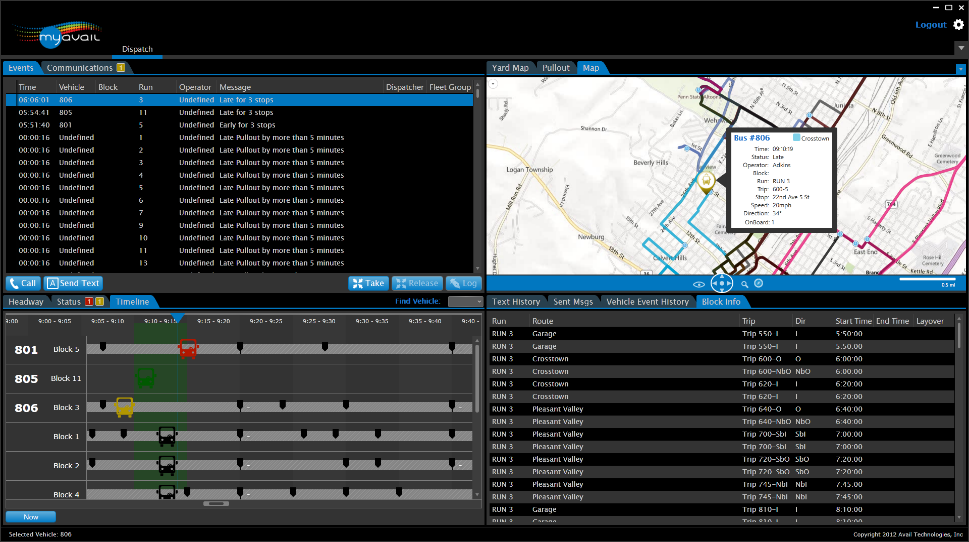 Maintenance-focused Technologies
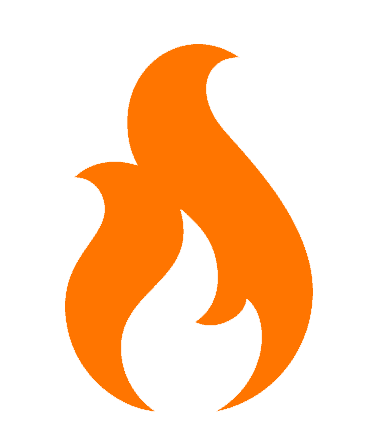 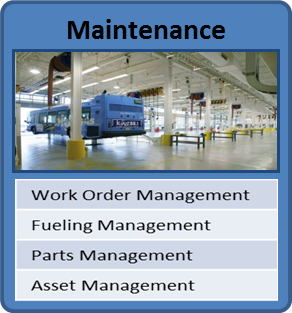 Electronic Operator Defect Reporting

Vehicle Health Monitoring

Asset Management

Maintenance Management Systems
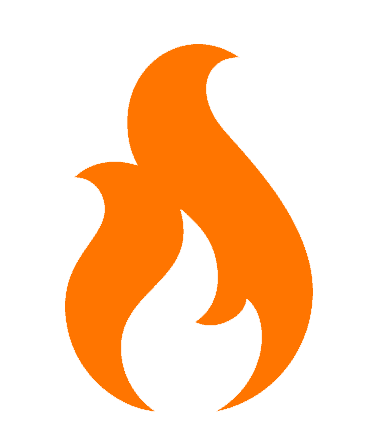 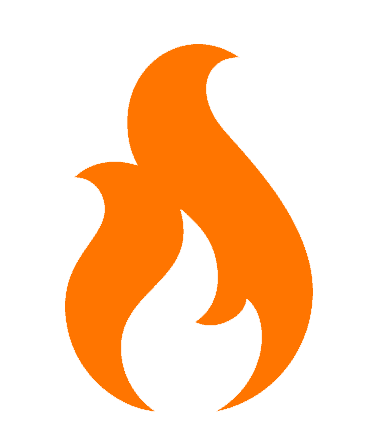 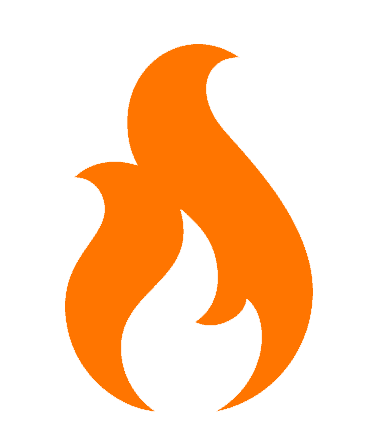 SPOTLIGHT: Maintenance Management
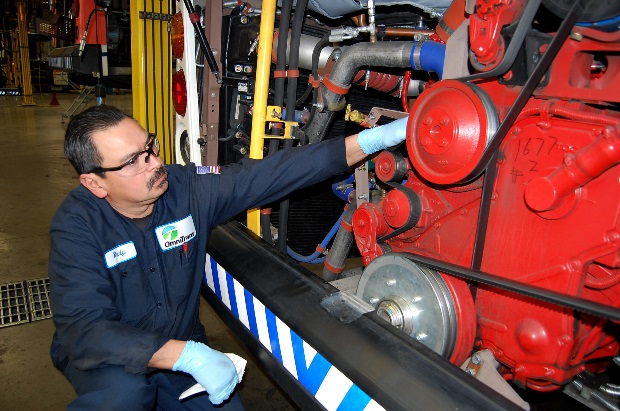 Complete system solution for maintenance staff, think “CAD/AVL” for Maintenance
Electronic Operator Defect Report – streamlines pullout
Yard Management – always know where the bus is in the yard, identify buses out for service
Vehicle Health Monitoring – catch faults in real-time while bus is on the road
More advanced trend analysis
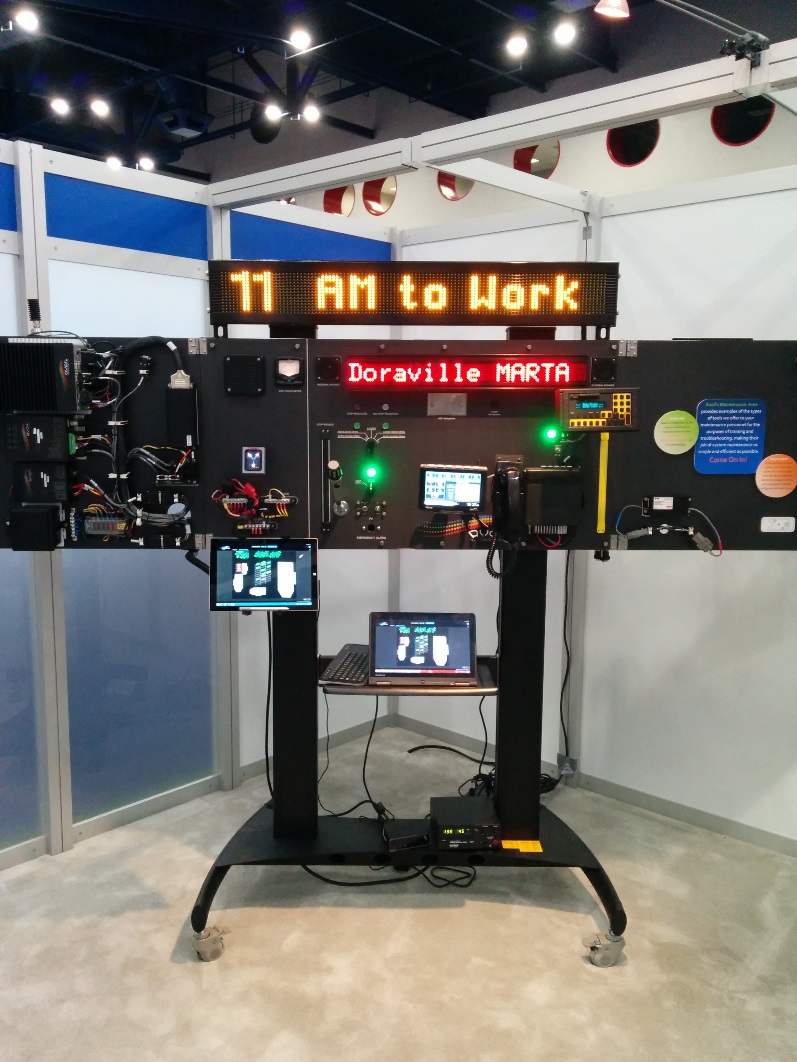 Finance-focused Technologies
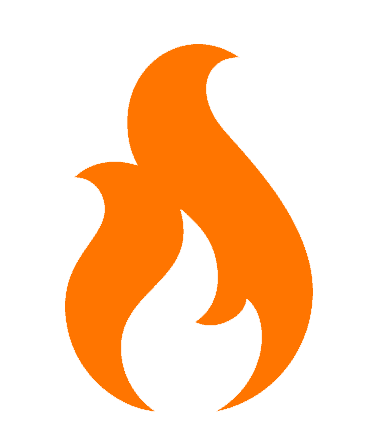 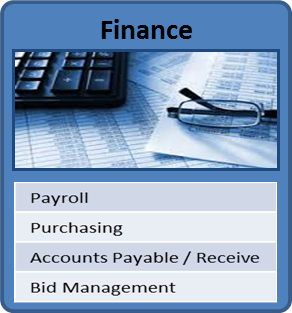 Payroll Automation
SPOTLIGHT: Payroll Automation
Automating driver payroll by connecting systems
Driver check-in kiosk in dispatch
Fixed Route Scheduling / Rostering system
Base hours / schedule
Dispatch / Pullout Management System
Tracking any exceptions (late, no-show, overtime, time-off)
Finance / Payroll System
Automated import of all data
Less manual effort
More accurate payroll
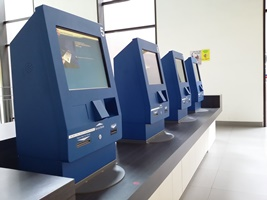 Vehicle Technologies
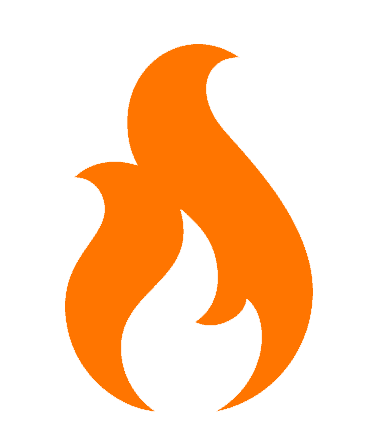 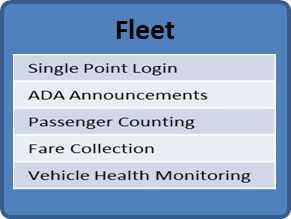 Mobile Data Routers / Wi-Fi on the bus

VOIP-based Communications
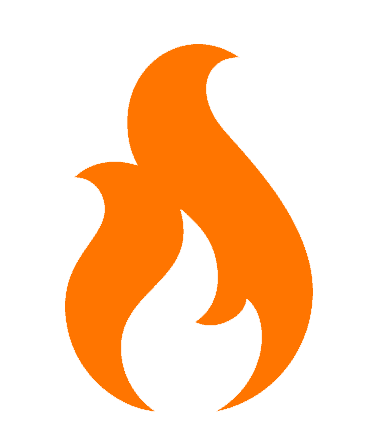 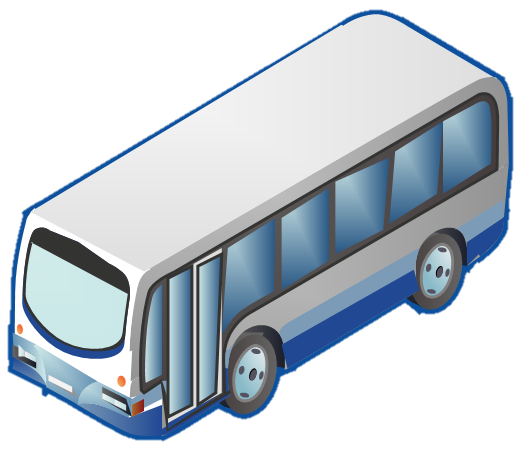 SPOTLIGHT: VOIP-based Communications
Becoming a desirable path with aging two-way radio infrastructures and difficulty obtaining frequencies
Leverages expanding public cellular data networks
Data coverage widespread
Data plans more cost effective
Utilizes LTE router on bus
Expands communication options
Can patch to cell phones, tablets, and office VOIP phones
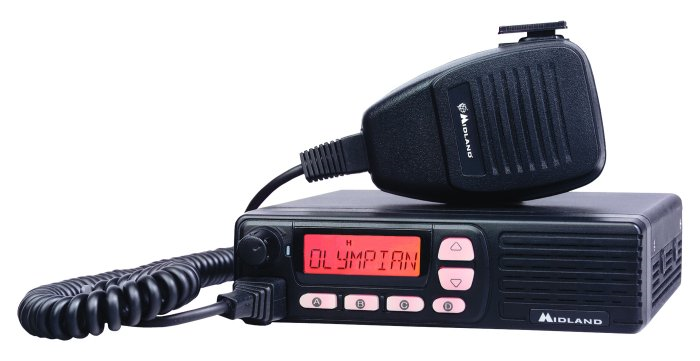 Rider-focused Technologies
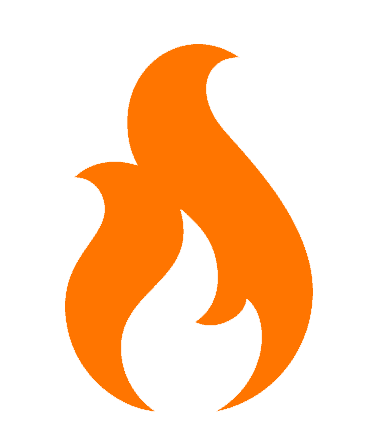 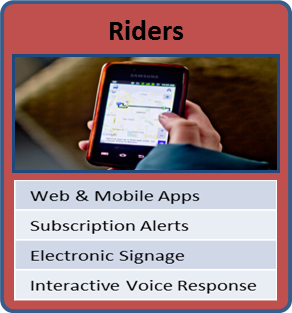 Google Real-Time

Electronic Payment / Mobile Ticketing

Apps!  Uber / Lyft?
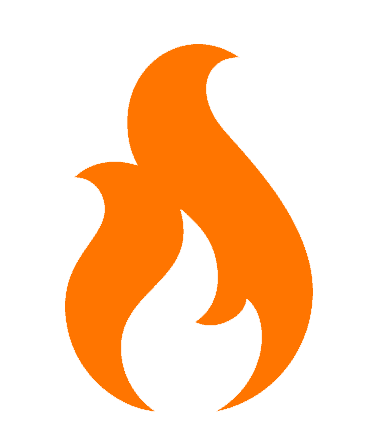 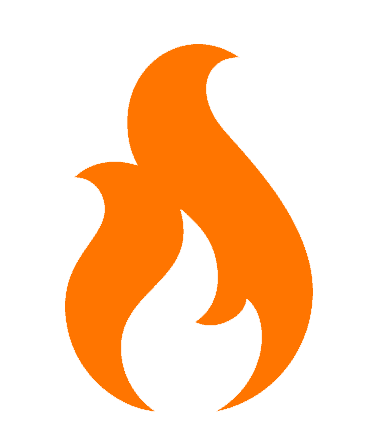 SPOTLIGHT: Google Real-Time
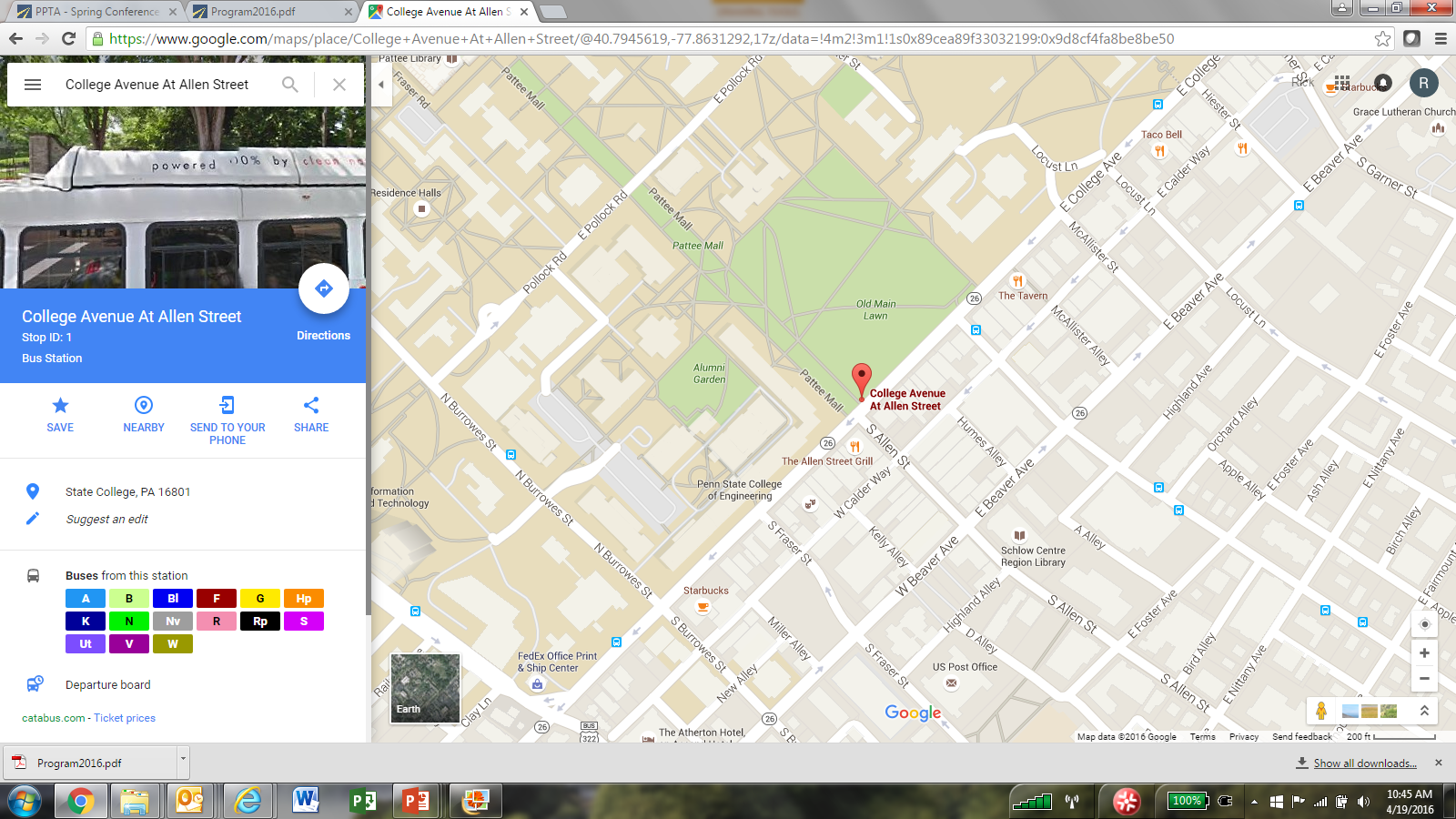 Builds on GTFS specification for static schedule data
Provides real-time bus information via Google Maps and standard API
Opens up market for even greater diversity of customer-facing solutions:
Apps
Electronic Signs
Kiosks
SPOTLIGHT: Electronic Payment
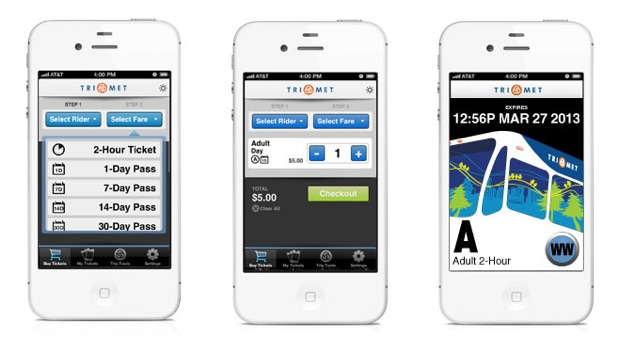 Cash-less payment options expanding as new technologies emerge and are being rolled out across the Country:
Smart Cards
Apple Pay / Google Pay / NFC
Mobile Ticketing
Open Payment
Still in early stages of adoption with solutions ranging from traditional validating farebox solutions to more cost-effective solutions (less infrastructure)
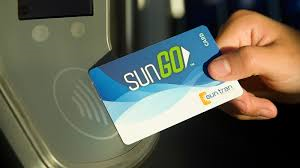 SPOTLIGHT: Apps! Uber / Lyft
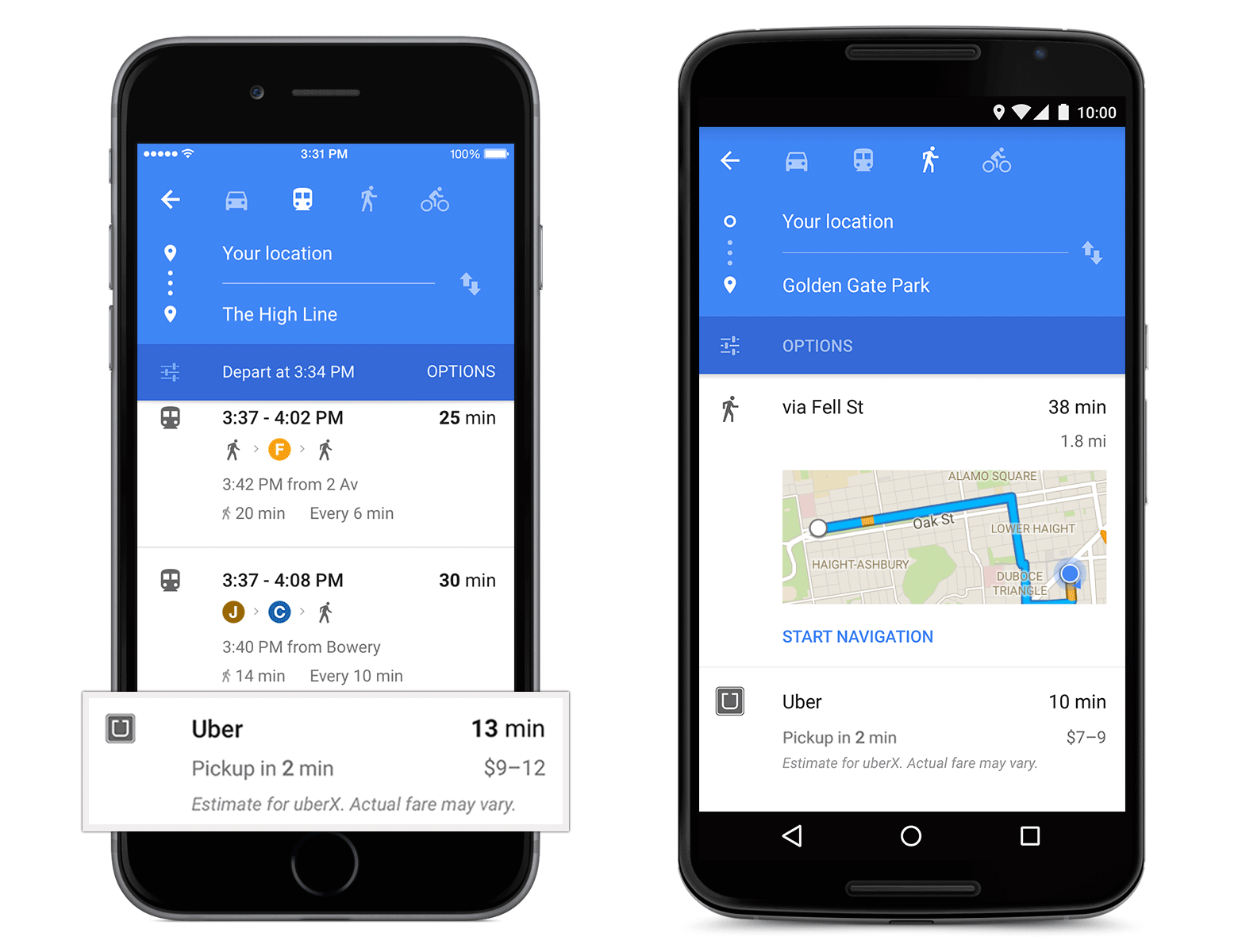 Lots of discussion within Transit about Uber and Lift
Are they are threat?
A viable partner?
A potential first/last mile solution?

Transit apps moving towards integrating with Uber
Google Maps rolling out an Uber option (in addition to walking/driving/transit)
Technologies Tying it All Together
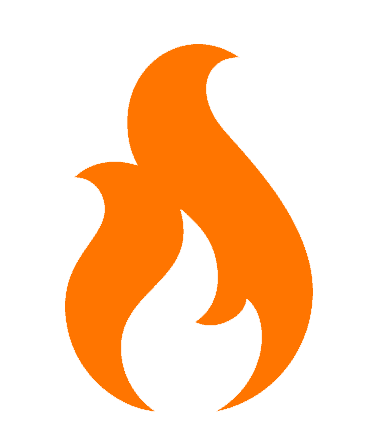 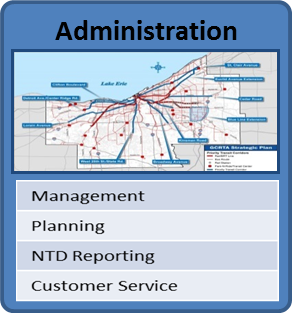 Data Warehousing

Business Intelligence / KPI Dashboards
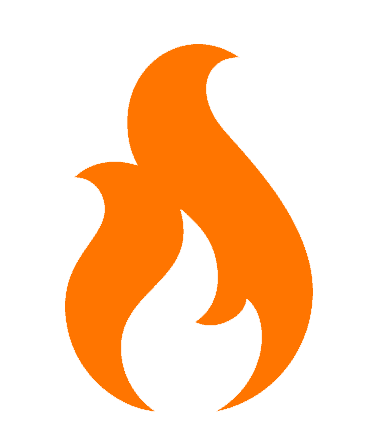 SPOTLIGHT: Business Intelligence
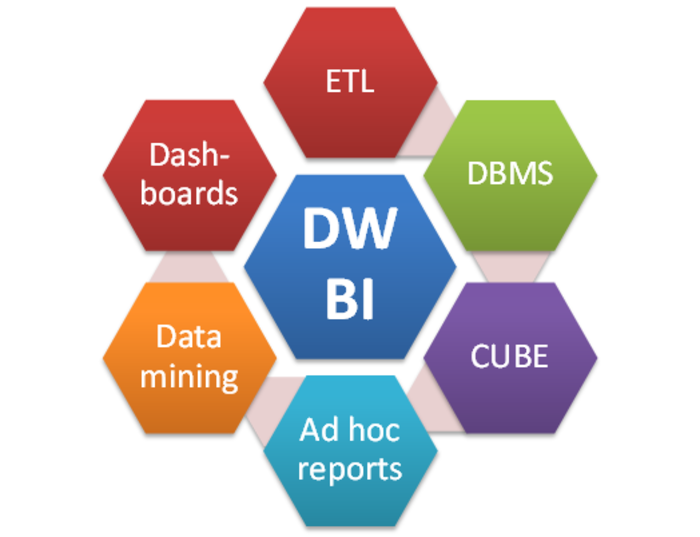 All your ITS systems connected and sharing data via Data Warehouse
Business Intelligence
Mining data warehouse finding trends in data to provide answers, not just data

KPI Dashboards and Reporting
Transit-specific KPI dashboards / Board report
User-defined dashboards
Self-service reporting
The Future…Coming soon?
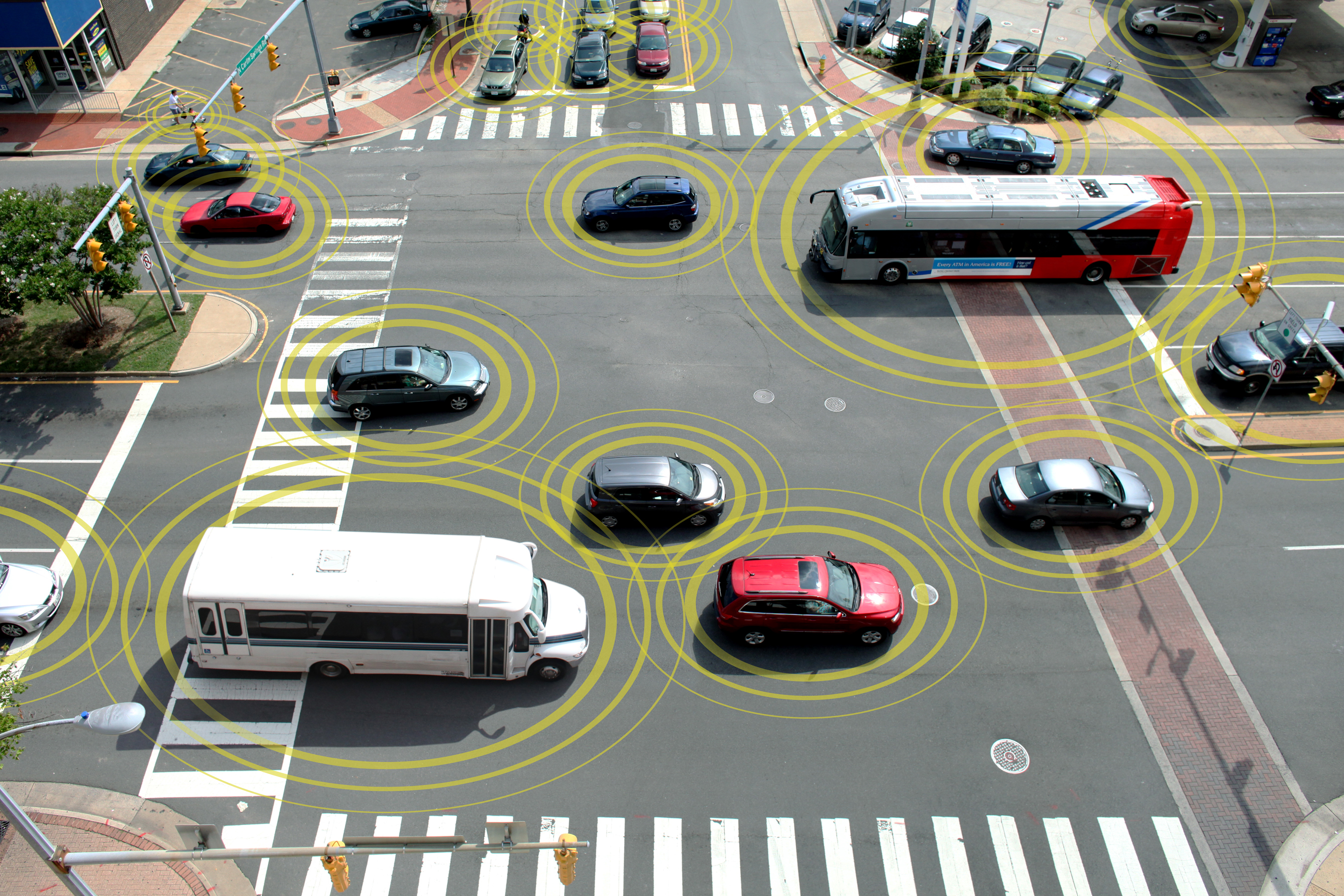 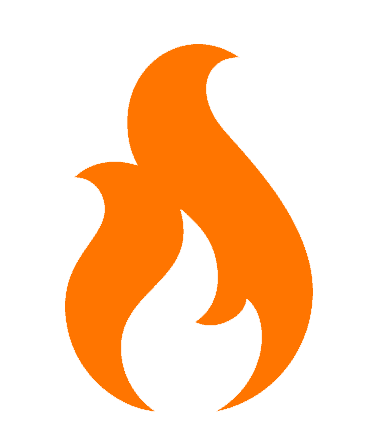 Connected Vehicles

Self-driving Buses
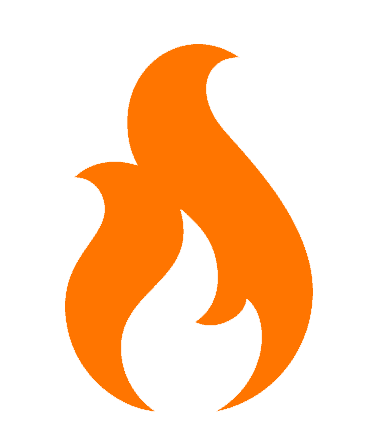 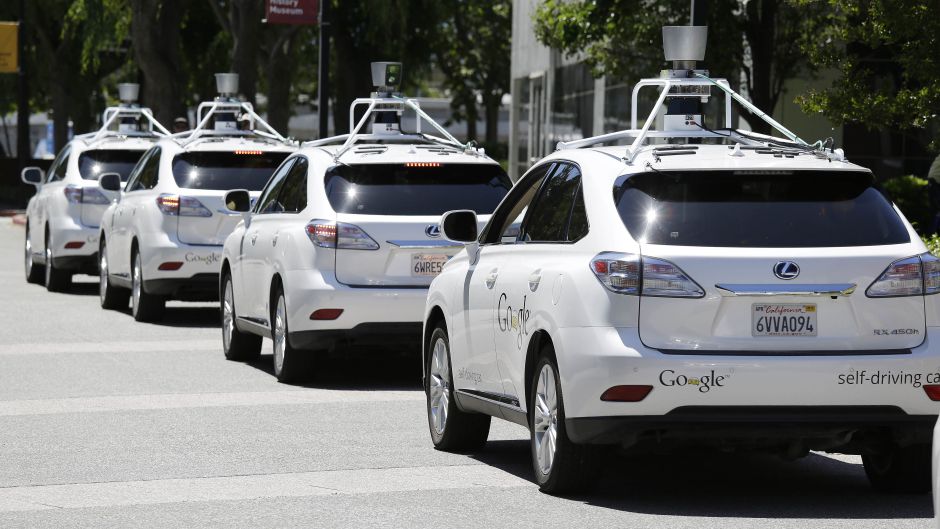 Questions?